Clase de la semana del 06 de junio al 10 de julio        (Continuación de la clase anterior)
No hay que hacer nada con este PPT porque se explicará en la clase. 

En esa clase se usará el libro para completar algunas actividades. 

Si no tienes el libro, las páginas a usar van adjuntas en un documento word en material académico
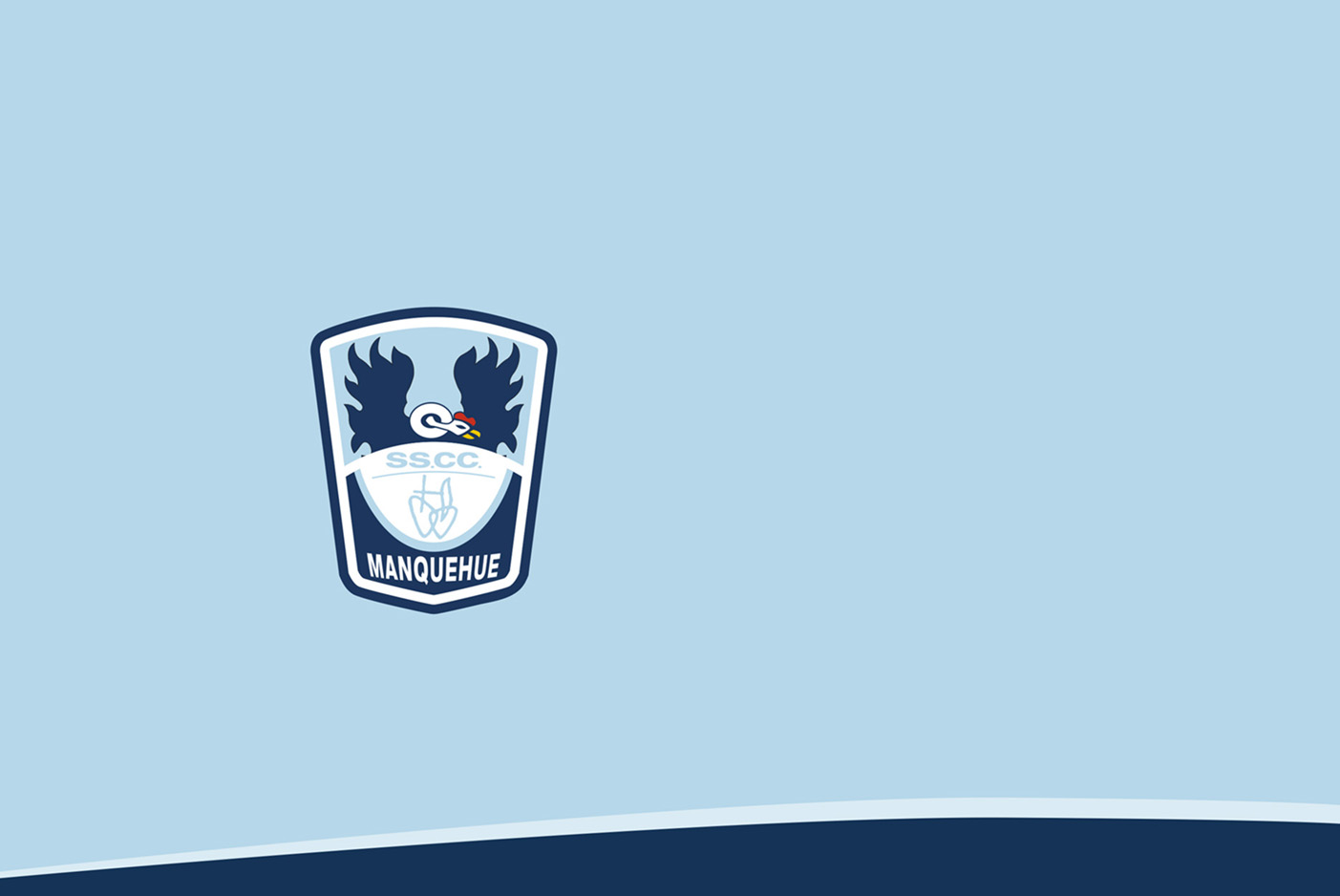 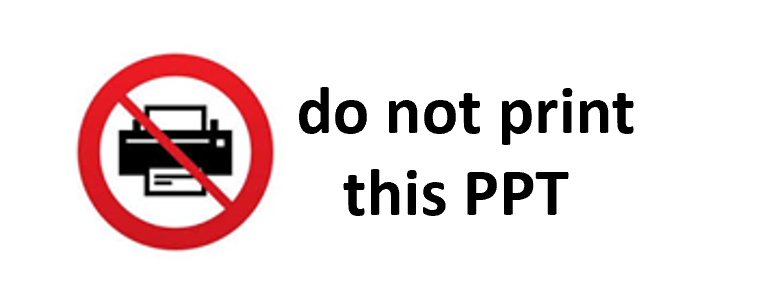 English Class
Second grade 2020
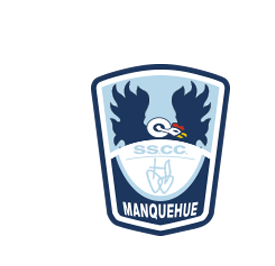 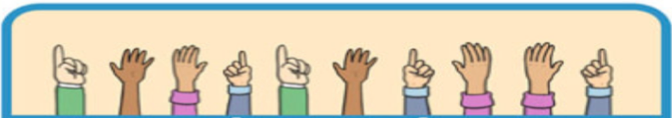 INSTRUCCIONES
1.  SILENCIAR EL MICRÓFONO AL ENTRAR A LA CLASE.
2.  SI EL INTERNET FALLA SE RECOMIENDA APAGAR LA CAMARA.
3.  USAR EL CHAT PARA PREGUNTAR O LEVANTAR LA MANO.
4.  PARA PARTICIPAR PRENDER EL MICRÓFONO (solo si el profesor/a se lo indica).
5.  TENER EL LIBRO A MANO Y EL CUADERNO.
6.  SER RESPETUOSO Y UTILIZAR UN LENGUAJE APROPIADO.
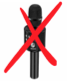 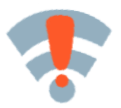 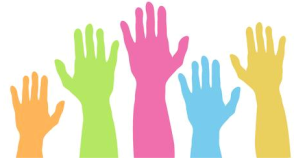 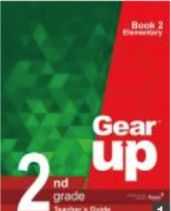 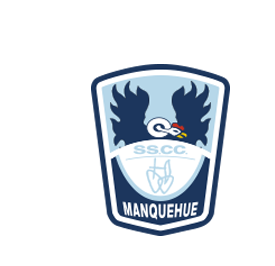 Dear all, here you have the objectives for today´s class
Identify the months of the year  talk about birthdays
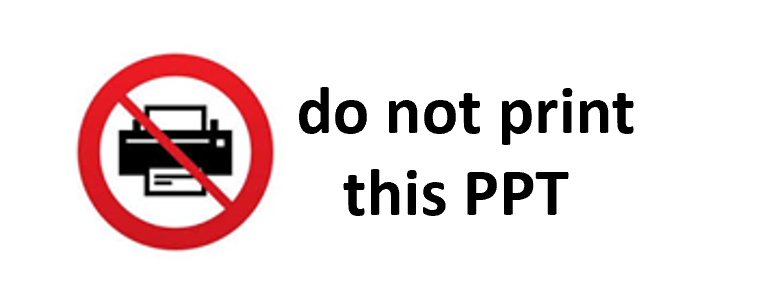 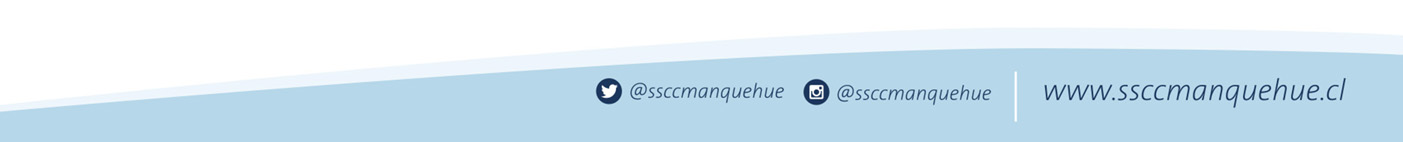 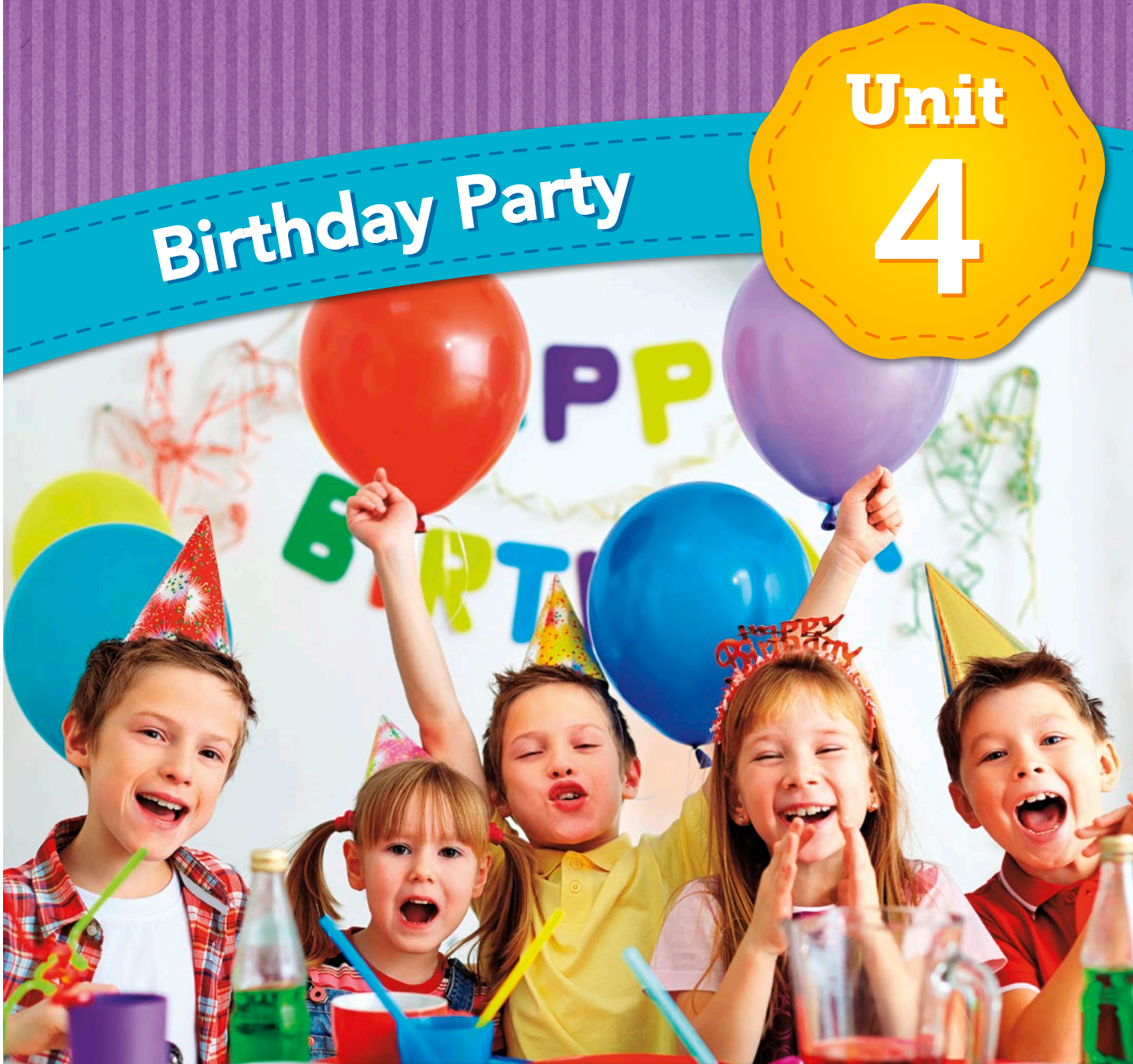 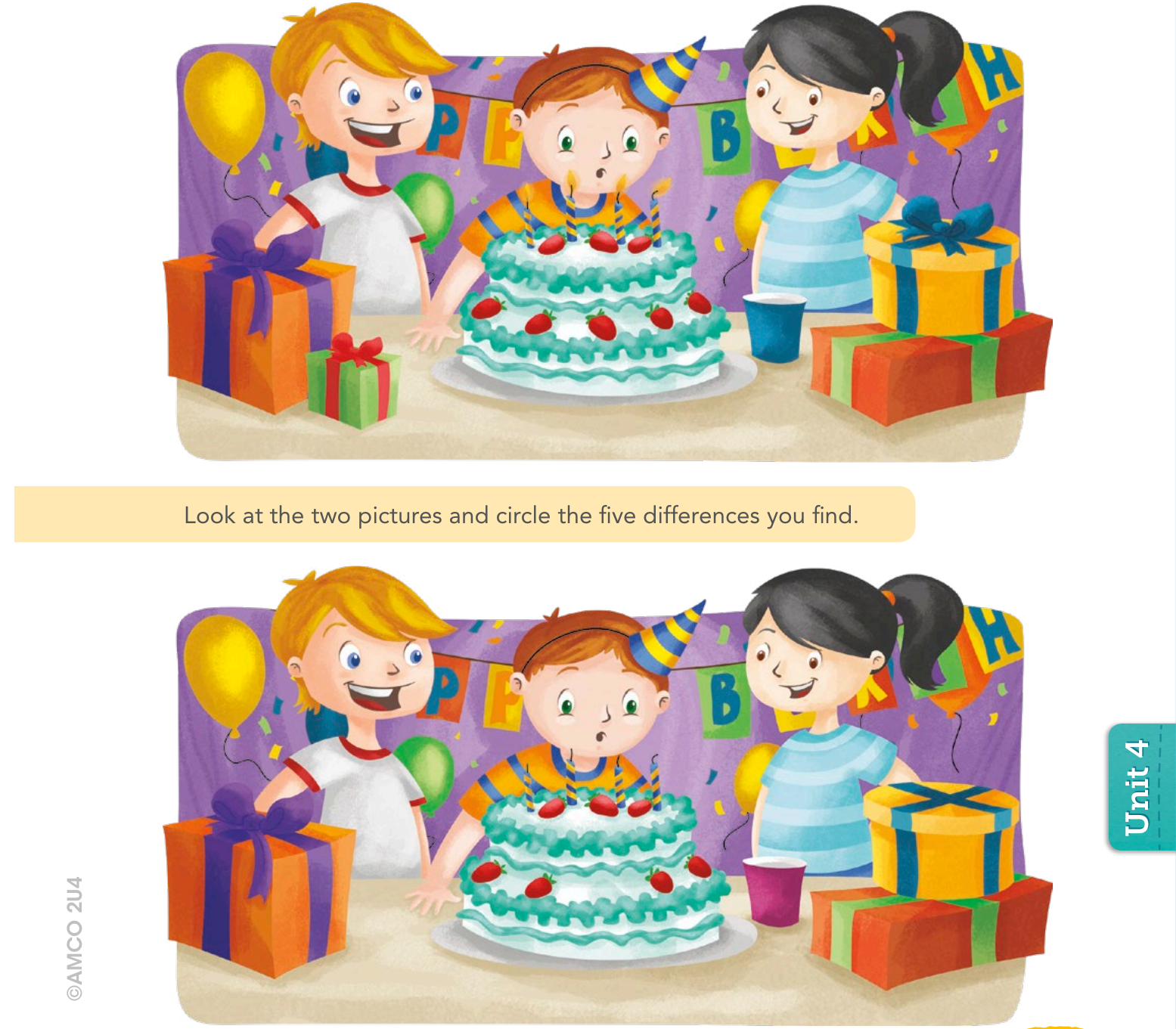 Page 138
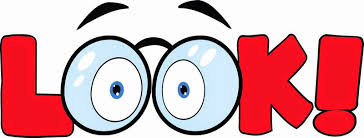 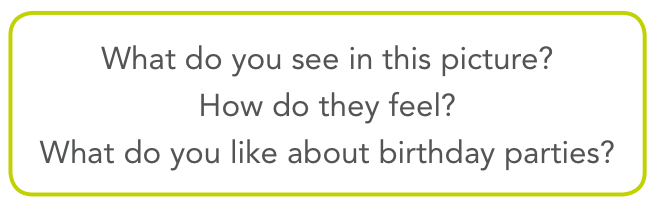 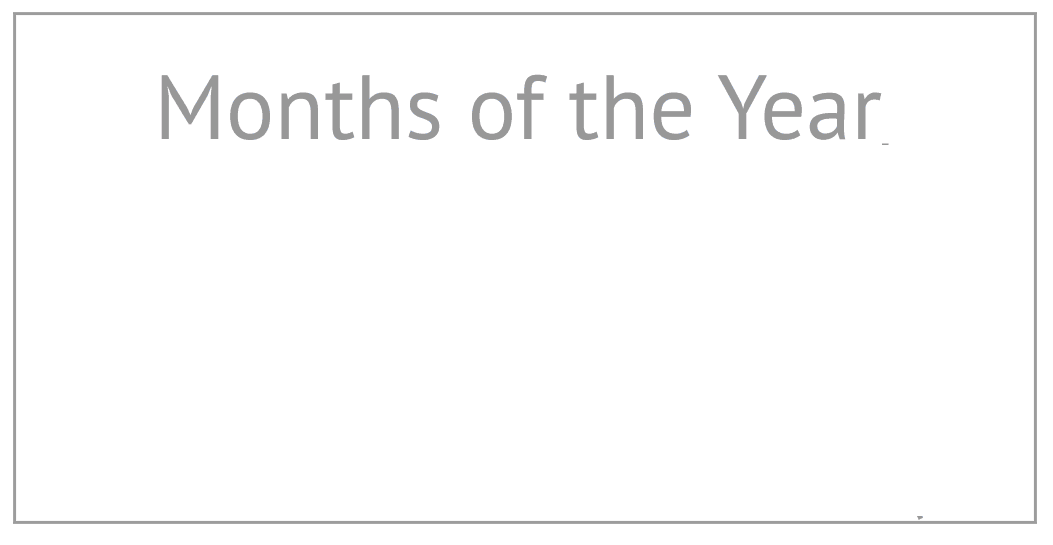 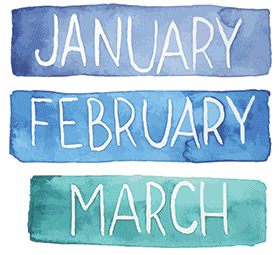 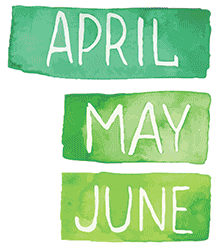 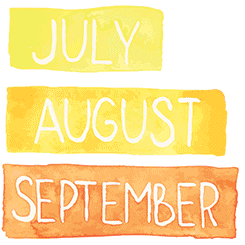 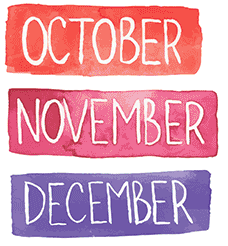 In your house you can practice this song
https://www.youtube.com/watch?v=Fe9bnYRzFvk
When is your birthday? How was the birthday party?
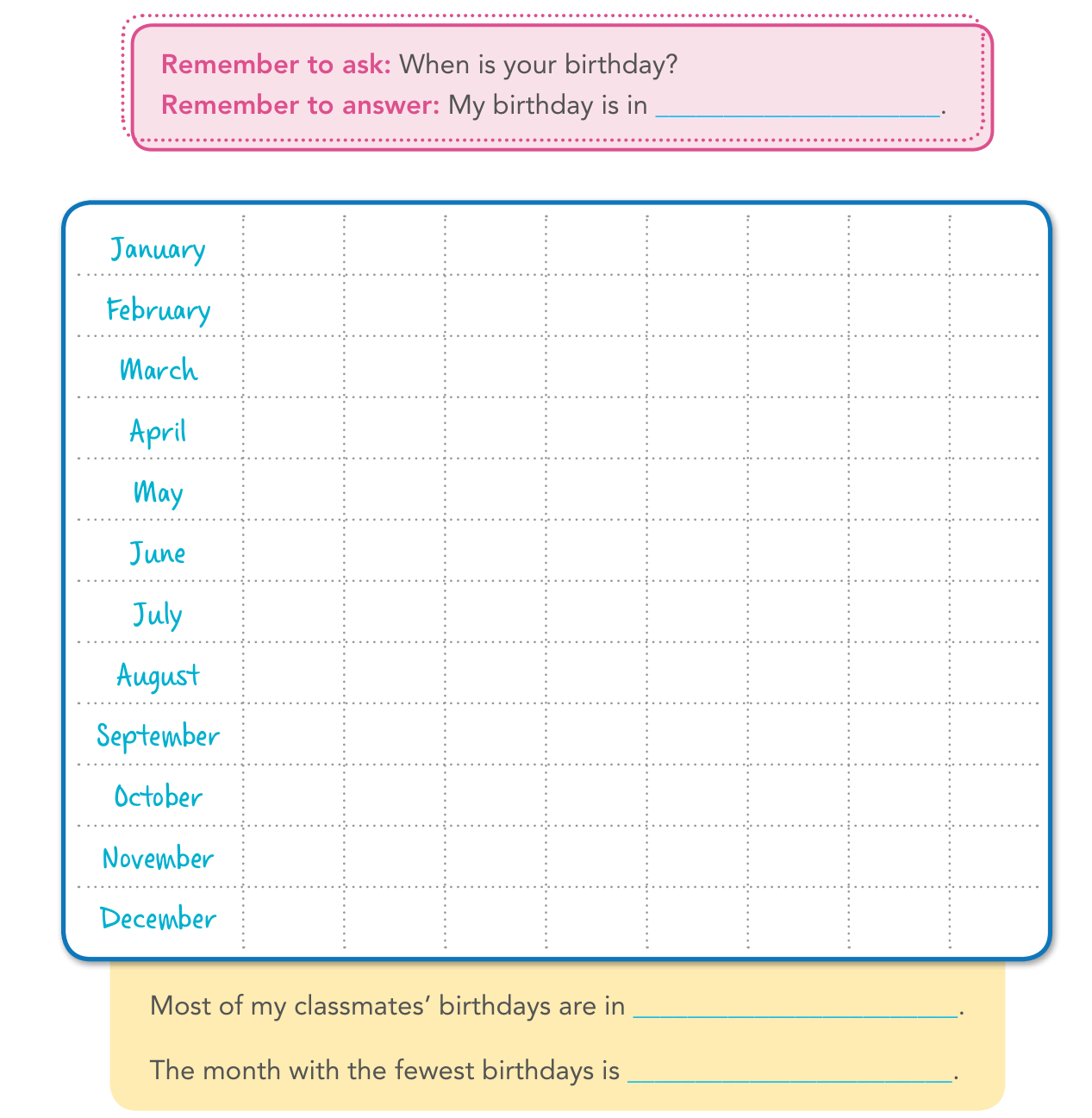 Share time! When is your birthday and let's make a survey. Open your microphone.
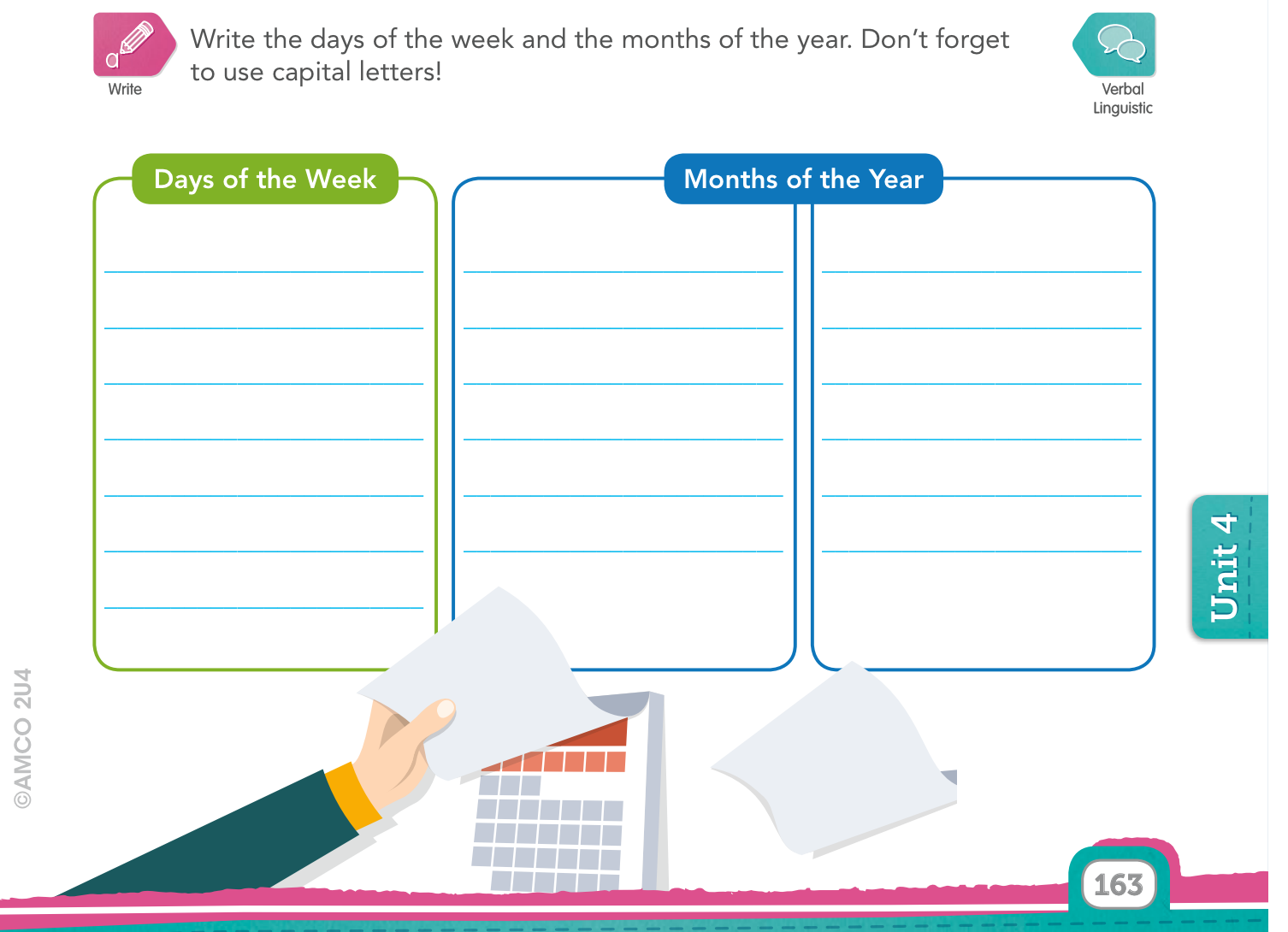 Page 163
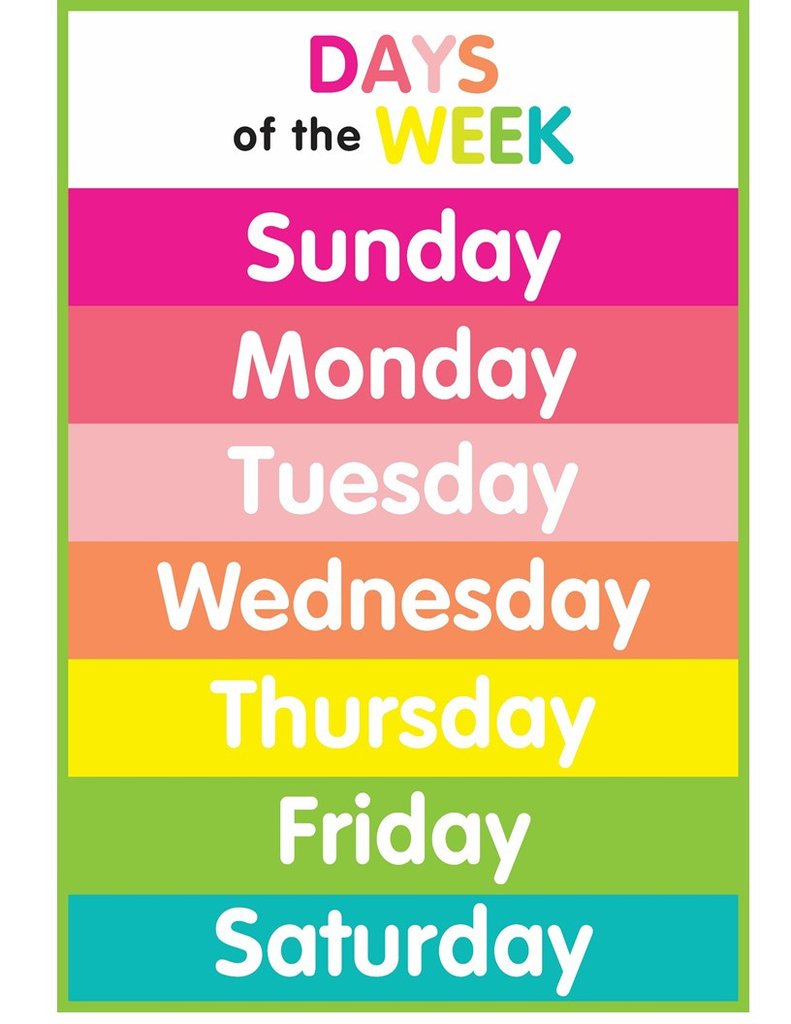 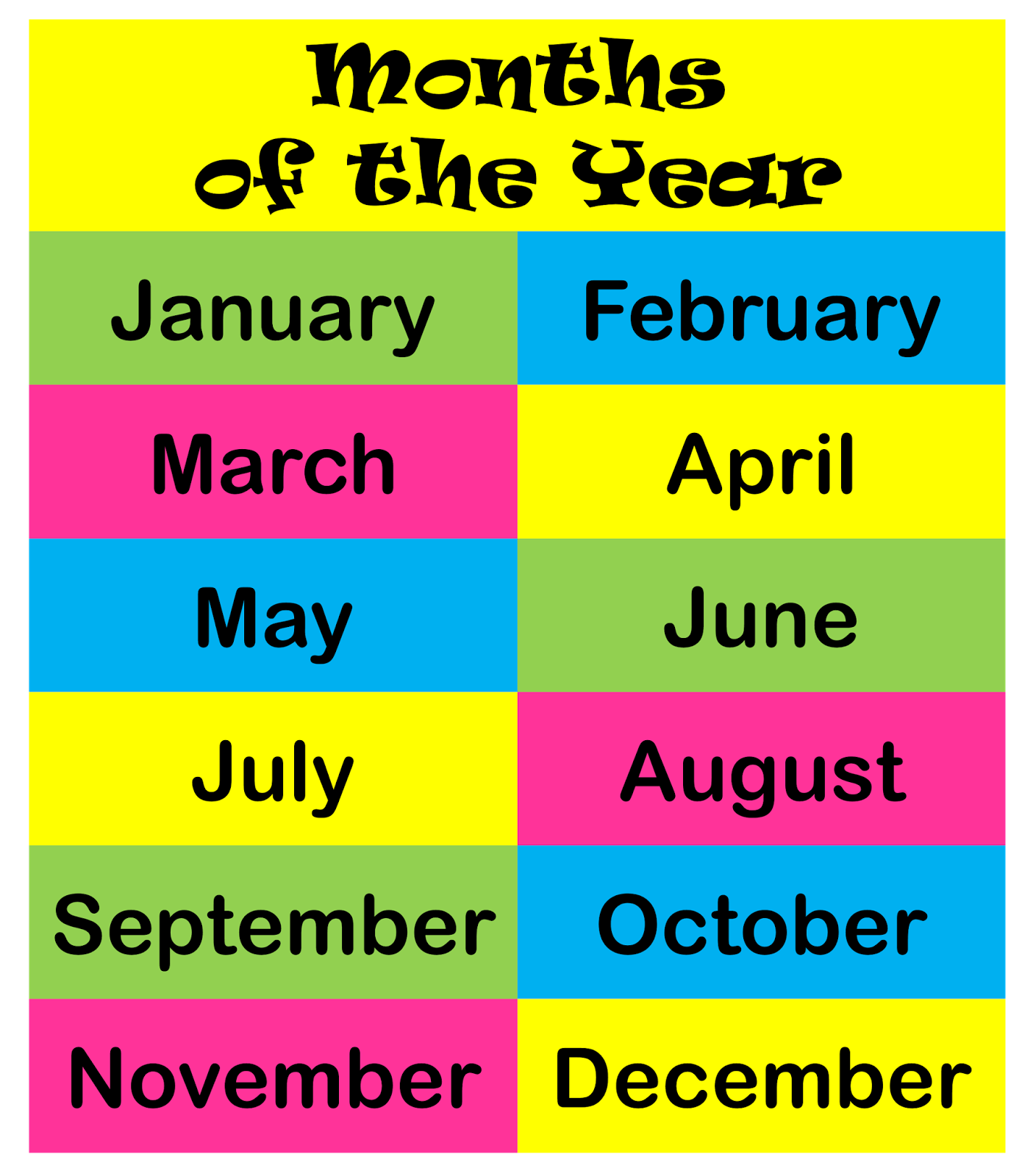 Why is important for you to celebrate birthdays?
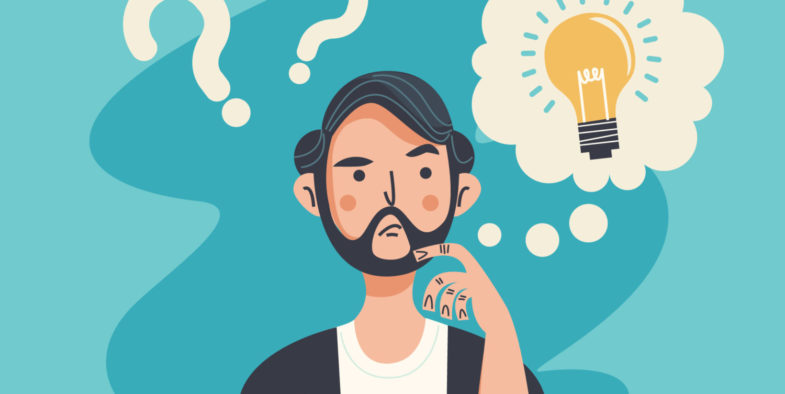 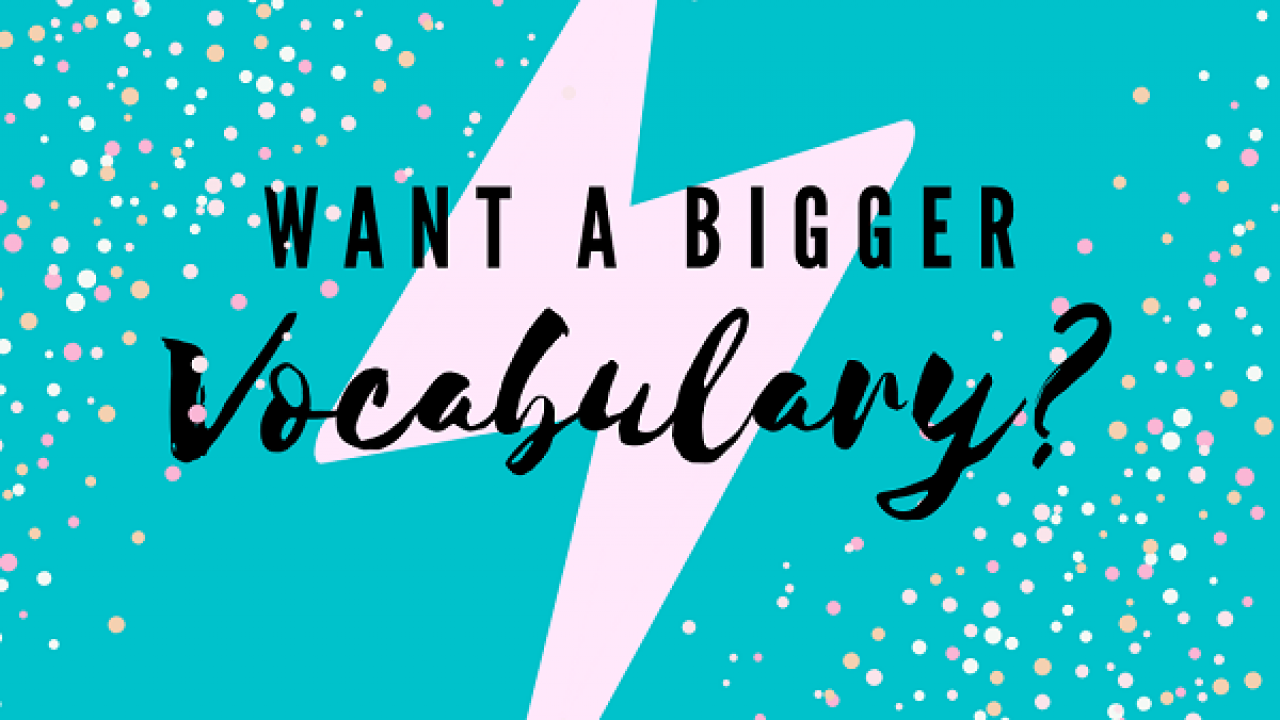 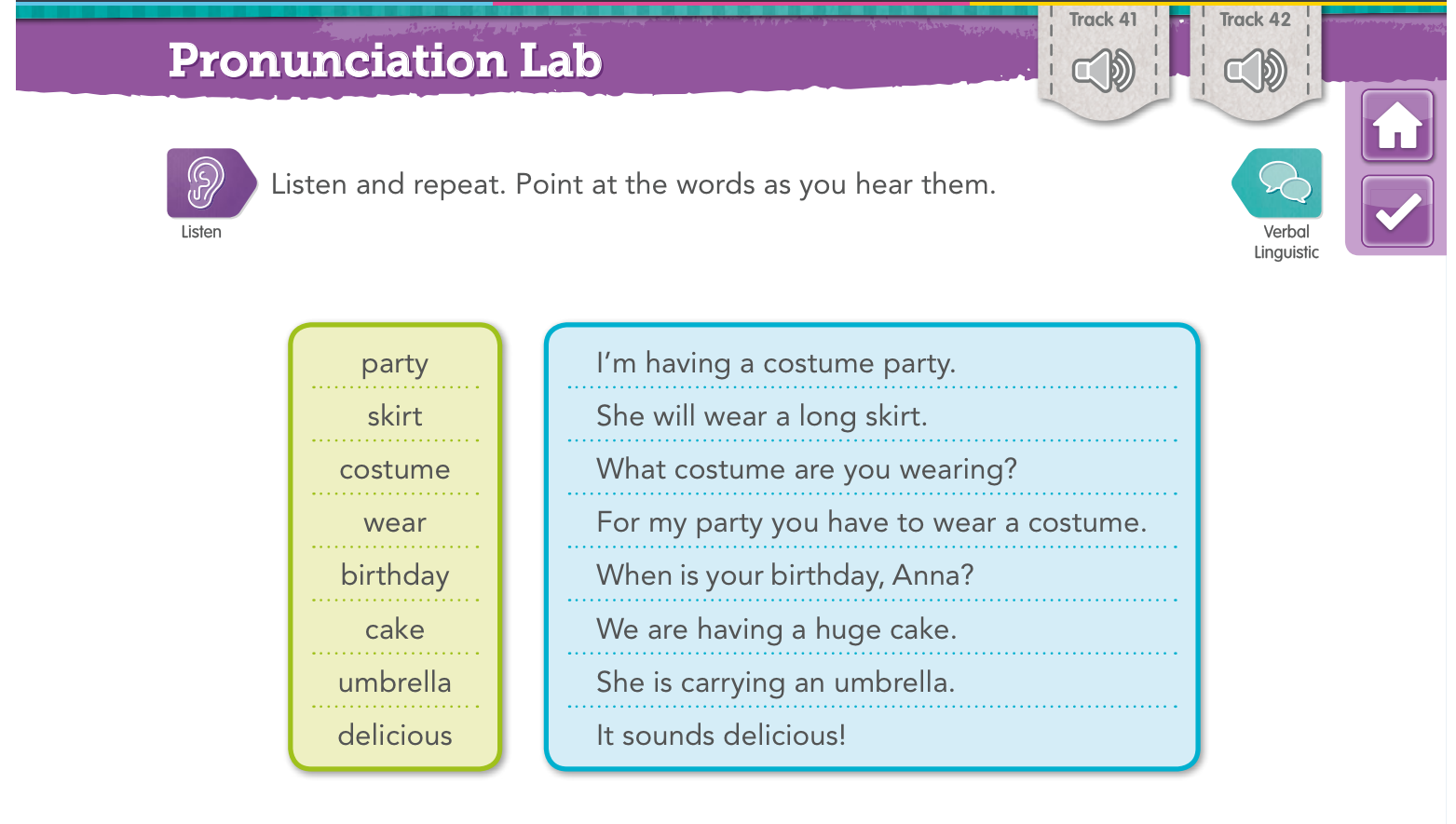 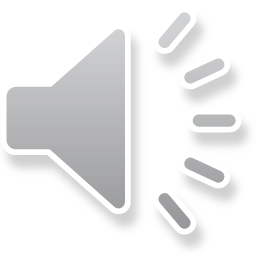 Page 140
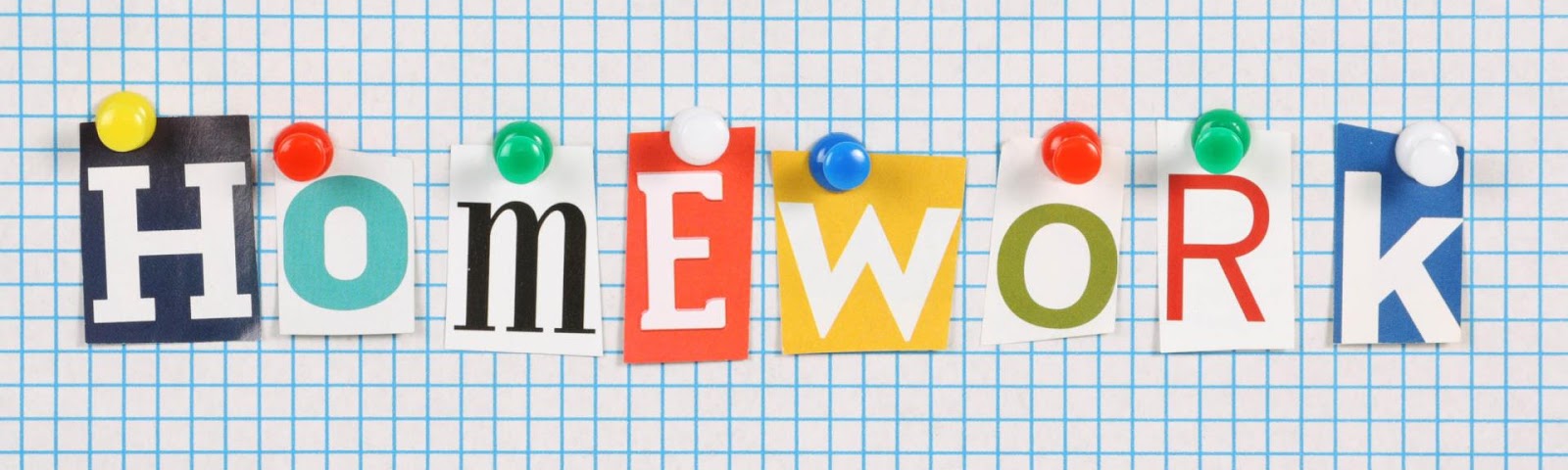 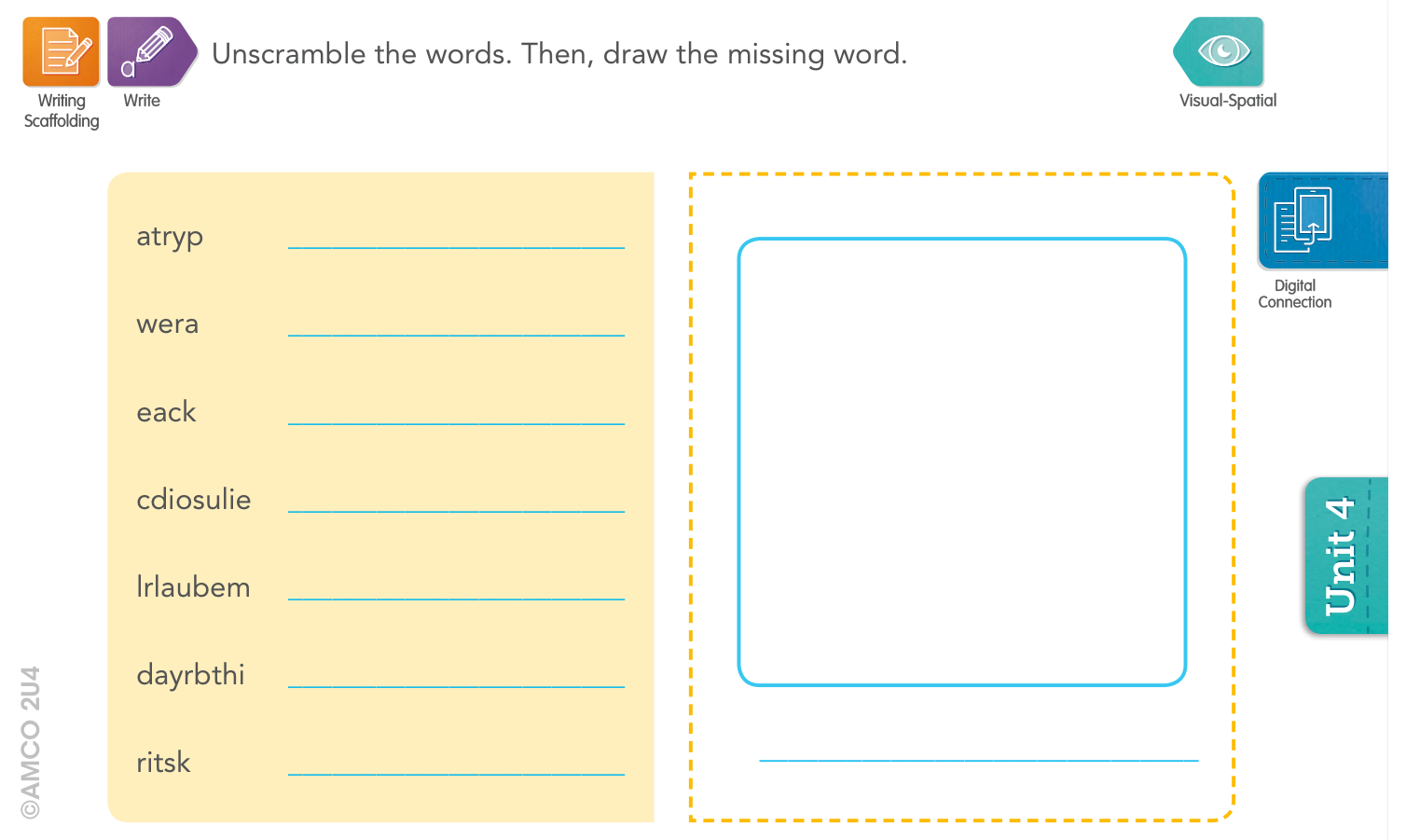 Page 140
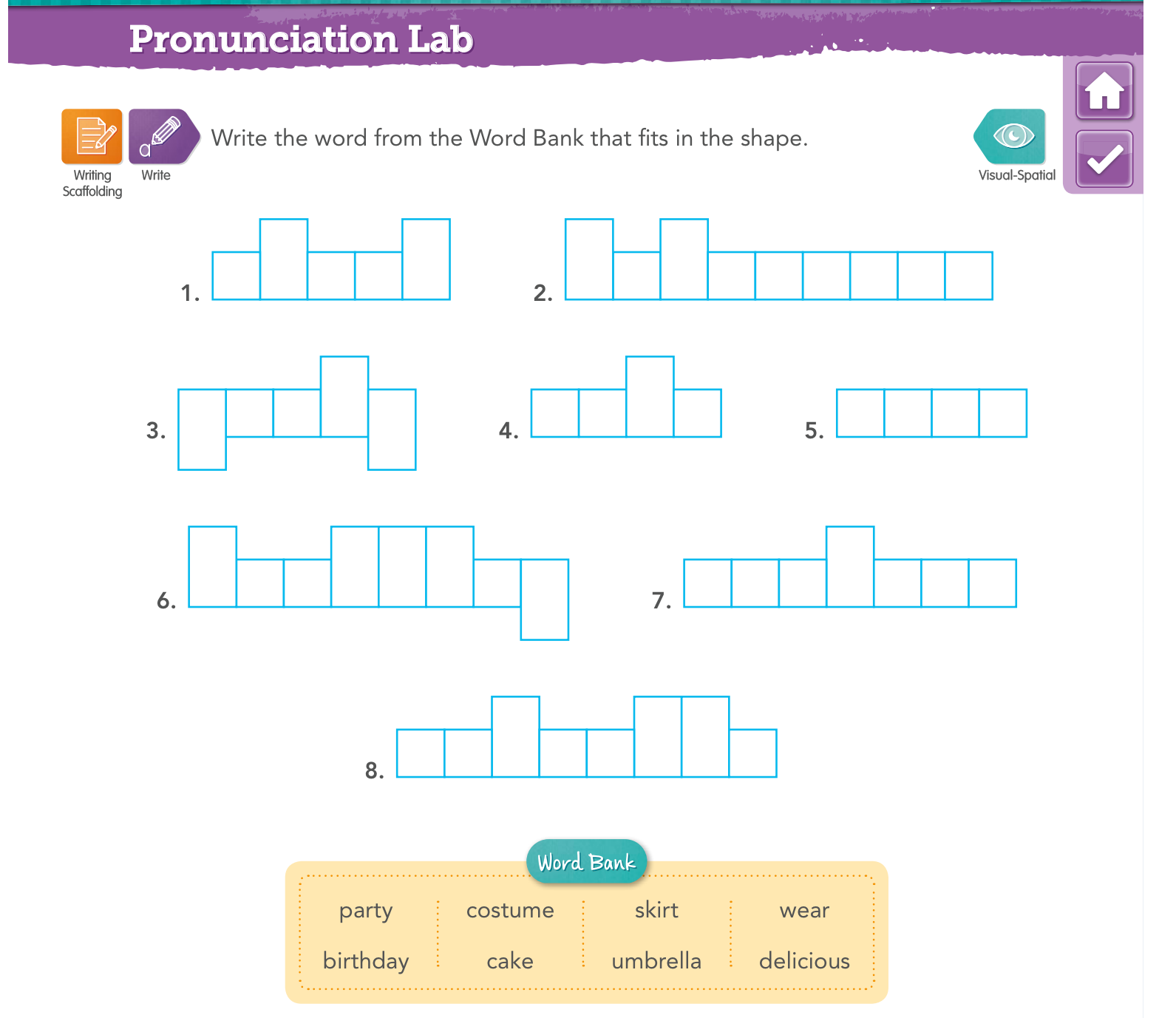 Page 147
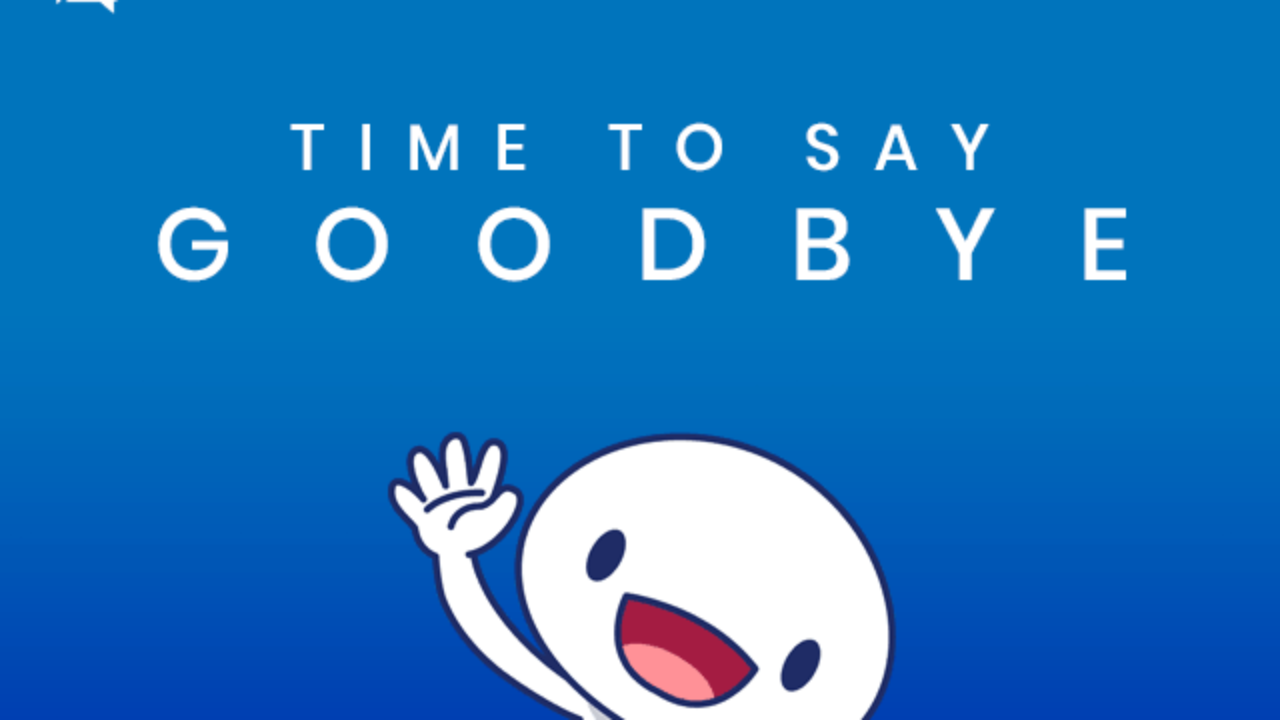